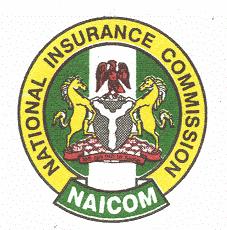 DEVELOPMENTS IN THE NIGERIAN INSURANCE INDUSTRY@JULY, 2017
PRESENTED BY

NATIONAL INSURANCE COMMISSION

@

The Meeting of the Capital Market Committee (CMC) at the Federal Palace Hotel, Victoria Island, Lagos 
August 15, 2017
August 14, 2017
OUTLINE
Activities since last CMC Meeting
Industry Development Plan
Matters Arising
National Insurance Commission
2
August 14, 2017
ACTIVITIES SINCE LAST CMC MEETING
Complaints Resolution
Mandatory course for Directors of Insurance companies
Insurance Industry Consultative Committee ( IICCC) Conference
Takaful Advisory Council Committee Meeting
Market Development Efforts
National Insurance Commission
3
August 14, 2017
ACTIVITIES SINCE LAST CMC MEETING Complaints resolution
215 cases resolved
N1.18 billion claims settled
National Insurance Commission
4
August 14, 2017
ACTIVITIES SINCE LAST CMC MEETING Insurance industry consultative Committee ( IICCC ) Conference
Commitment to increasing insurance penetration
NAICOM to hold meeting with industry to resolve all “Ease of Doing business” Issues
Opportunities and risk from InsurTech to be addressed
Contribution of Industry to National Development to be enhanced
NAICOM to hold CEO and CFO’s accountable for Financial Reporting failures
National Insurance Commission
5
August 14, 2017
ACTIVITIES SINCE LAST CMC MEETING Insurance industry consultative Committee ( IICCC ) Conference
Insurance Brokers, Insurers & NAICOM to Collaborate on rebuilding the industry image
Cases of unhealthy competitive practices to be deal with
Personnel  gaps in actuarial, loss adjusting  and other services will be bridged
Defective tax structure should receive urgent attention
Duplicated regulatory requirements should be resolved
National Insurance Commission
6
August 14, 2017
ACTIVITIES SINCE LAST CMC MEETING Takaful Advisory Council Committee Meeting
Consideration of product approvals
Takaful Guidelines
National Insurance Commission
7
August 14, 2017
ACTIVITIES SINCE LAST CMC MEETING Market Development
Alternative  Market Distribution Channels:
Banc assurance  application being approved
Consultations ongoing on involvement of State Governments in insurance distribution
MOU with one government at advanced stage
Commission following up offer of support from another
Industry working on IT-based platform for 3rd Party Motor
Commission still consulting with relevant regulators on referrals arrangements- Telecoms, Stock Brokers, Microfinance Banks, NGOs/ Community Based associations
Five year Industry Development Plan in progress
National Insurance Commission
8
August 14, 2017
INDUSTRY DEVELOPMENT PLANAgenda
Legal and Regulatory Framework 
Safety and soundness  of Insurance Institutions
Stability of the Insurance Sector
Protection of Policy Holders & Public Interest
Insurance Market Development
Public  Trust And Confidence in the Insurance System 
Regulatory Effectiveness
National Insurance Commission
9
August 15, 2017
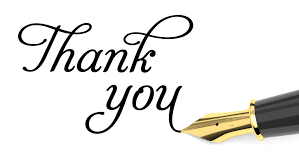 National Insurance Commission
10